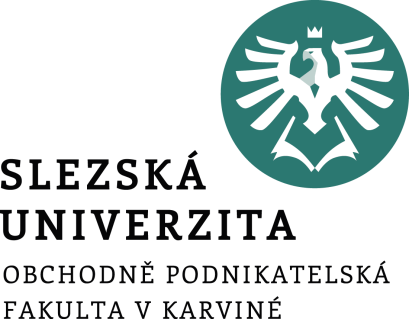 Finanční a pojistná matematika
Téma 2:
Důchody – 2. část
Důchod věčný,  důchod rostoucí
Důchod věčný
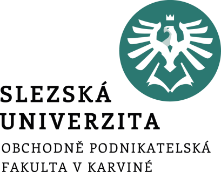 Důchod věčný
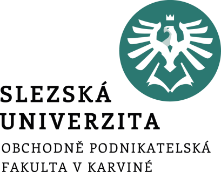 Důchod věčný
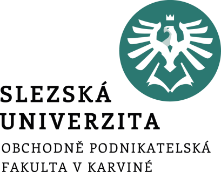 Důchod věčný
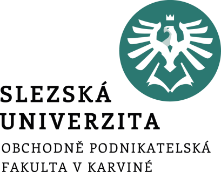 Příklad
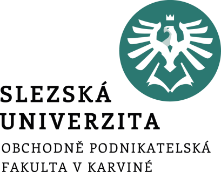 Jaká částka nám (a našim pozůstalým) zajistí čtvrtletní polhůtní věčný důchod ve výši 8 000 Kč při neměnné roční úrokové sazbě 3,2 % p.a.?
Příklad
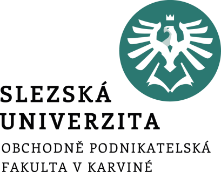 Jaká částka nám (a našim pozůstalým) zajistí měsíční polhůtní věčný důchod ve výši 2 000 Kč při neměnné roční úrokové sazbě 2,2 % p.a. a měsíčním připisování úroků?
Důchod rostoucí
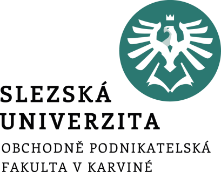 Příklad
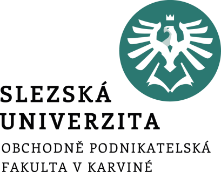 Paní Nováková si chce v důchodu čerpat ze svých úspor 7 000 Kč vždy na konci měsíce s růstem této platby o 0,2 % oproti předchozímu měsíci. Jakou částku musí mít naspořenou ve svých 60 letech, když předpokládá, že bude čerpat důchod po dobu 25 let? Peněžní prostředky má uloženy na účtu s úrokovou sazbou 3 % p.a. s měsíčním připisováním úroků.
Příklad
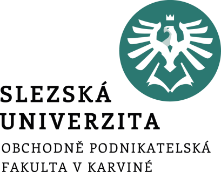 Pan Veselý má naspořenou částku 500 000 Kč, ze které chce ode dneška čerpat po neomezeně dlouhou dobu každý rok. Finanční prostředky má uloženy na účtu s úrokovou sazbou 2,2 % p.a. s ročním připisováním úroků. Kolik bude každý rok pan Veselý dostávat, pokud chce, aby se vyplácená částka každý rok zvyšovala o 0,5 %.
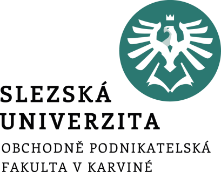 Děkuji za pozornost